PŘÍRODNÍ POLYMERYDřevný olej, naftenát kobaltu DODATEK II K PŘEDNÁŠCE
RNDr. Ladislav Pospíšil, CSc.
pospisil@gascontrolplast.cz 
www.gascontrolplast.cz 
UČO:29716
PŘÍRODNÍ POLYMERY PŘF MU  dodatek II k lekci 2 2016
5. 10. 2016
1
Dřevný = čínský = tungový olej 1
Získává se z jader ořechů stromu rostoucího v Číně
Dříve hojně používaný do olejových laků
Rychle zasychá, protože …..
Major fatty acid composition of tung oil:
Palmitic acid 5.5% 
Oleic acid 4.0% 
Linoleic acid 8.5% 
alpha-Eleostearic acid 82.0%
5. 10. 2016
PŘÍRODNÍ POLYMERY PŘF MU  dodatek II k lekci 2 2016
2
Dřevný = čínský = tungový olej 2
Kyselina α-eleostearová (systematický název kyselina (9Z,11E,13E)-oktadeka-9,11,13-trienová) je organická sloučenina patřící mezi konjugované linolenové kyseliny. Je jedním z konformačních izomerů kyseliny oktadekatrienové. Často se nazývá jednoduše „eleostearová“, přestože existuje také kyselina β-eleostearová (izomer trans čili (9E,11E,13E)).
Tvoří přibližně 8 % mastných kyselin obsažených v tungovém (čínském dřevném) oleji a 60 % v oleji semen hořké okurky. Díky svému vysokému stupni nenasycenosti propůjčuje tungovému oleji vlastnosti zasychavého oleje.
5. 10. 2016
PŘÍRODNÍ POLYMERY PŘF MU  dodatek II k lekci 2 2016
3
Dřevný = čínský = tungový olej 3
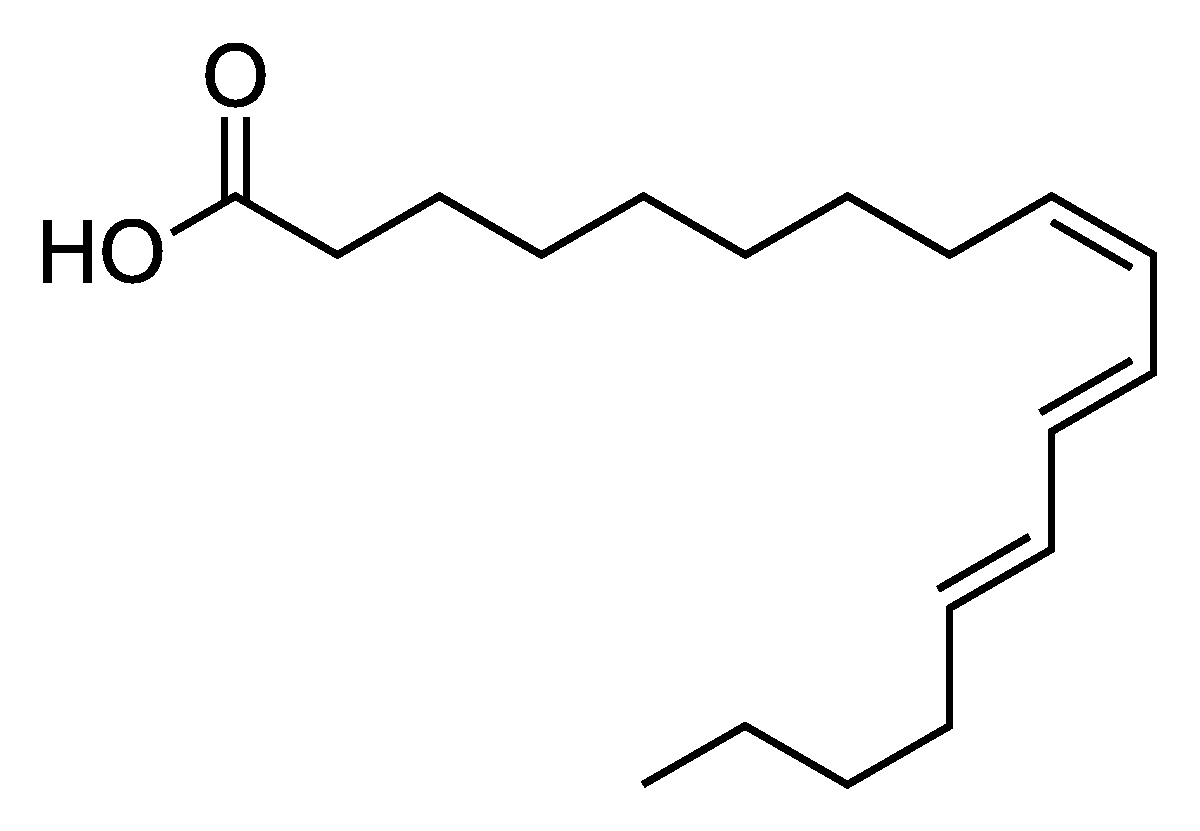 „Svařování oleje“ – zahřátí na cca. 230 ° > částečná polymerace > rychlejší zasýchání
Dvojné vazby mohou reagovat i s např. maleinanhyridem > modifikace pro vytvoření esterů (kromě –COOH už v molekule původní)
alpha-Eleostearic acid
5. 10. 2016
PŘÍRODNÍ POLYMERY PŘF MU  dodatek II k lekci 2 2016
4
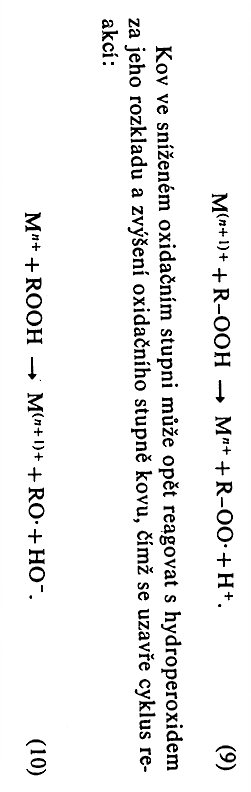 Jak URYCHLIT VYSÝCHÁNÍ OLEJE?
Kovy přechodné valence, např. Fe3+ , Co2+ , Mn2+ , Pb+2
Tzv. SIKATIVY
5. 10. 2016
PŘÍRODNÍ POLYMERY PŘF MU  dodatek II k lekci 2 2016
5
Naftenát kobaltu – nejběžnější SIKATIV 1
NENÍ ODVOZEN OD NAFTALÉNU!
Naphthenic acid (CAS: 1338-24-5 ) 
is the name for an unspecific mixture of several cyclopentyl and cyclohexyl carboxylic acids with molecular weight of 120 to well over 700 atomic mass units. The main fraction are carboxylic acids with a carbon backbone of 9 to 20 carbons. Salts of naphthenic acids, which are naphthenates, are widely used as hydrophobic sources of metal ions in diverse applications.
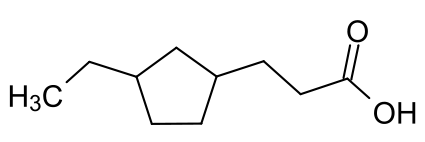 5. 10. 2016
PŘÍRODNÍ POLYMERY PŘF MU  dodatek II k lekci 2 2016
6
Naftenát kobaltu – nejběžnější SIKATIV 2
Rozpustný ve vysýchavých olejích
Příprava:
CoO + naphthenic acids > vaření při teplotách nad 200 °C
Často se svařují směsi kysličníků Pb + Co + Mn
Předpokládá se jak iontová vazba, tj. disociace na aniont s karboxylem a kationt Co+2, tak jen koordinační sloučenina
5. 10. 2016
PŘÍRODNÍ POLYMERY PŘF MU  dodatek II k lekci 2 2016
7
SIKATIV 3
Často se svařují směsi kysličníků Pb + Co + Mn  v KALAFUNĚ > vaření při teplotách až 300 °C
5. 10. 2016
PŘÍRODNÍ POLYMERY PŘF MU  dodatek II k lekci 2 2016
8